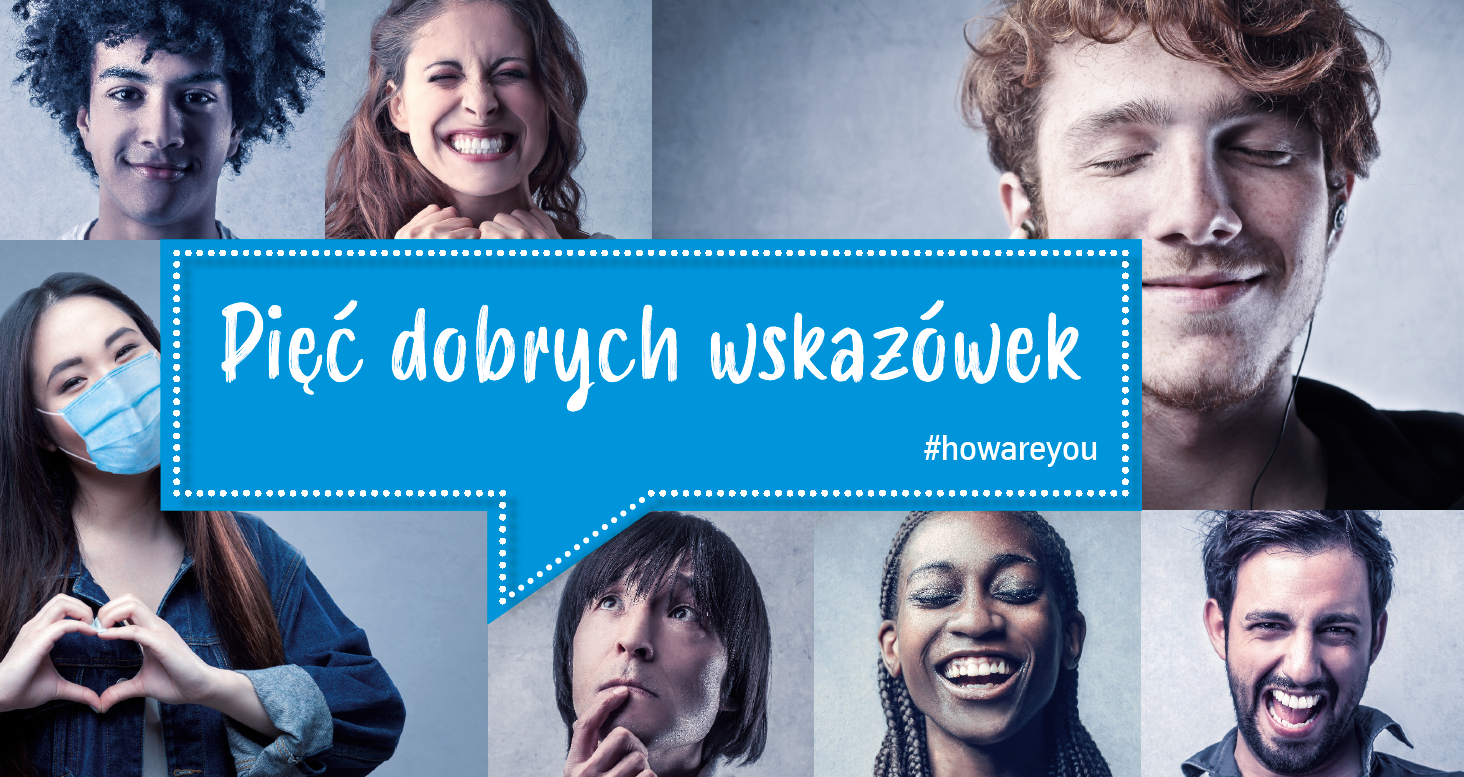 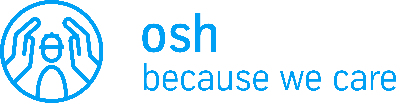 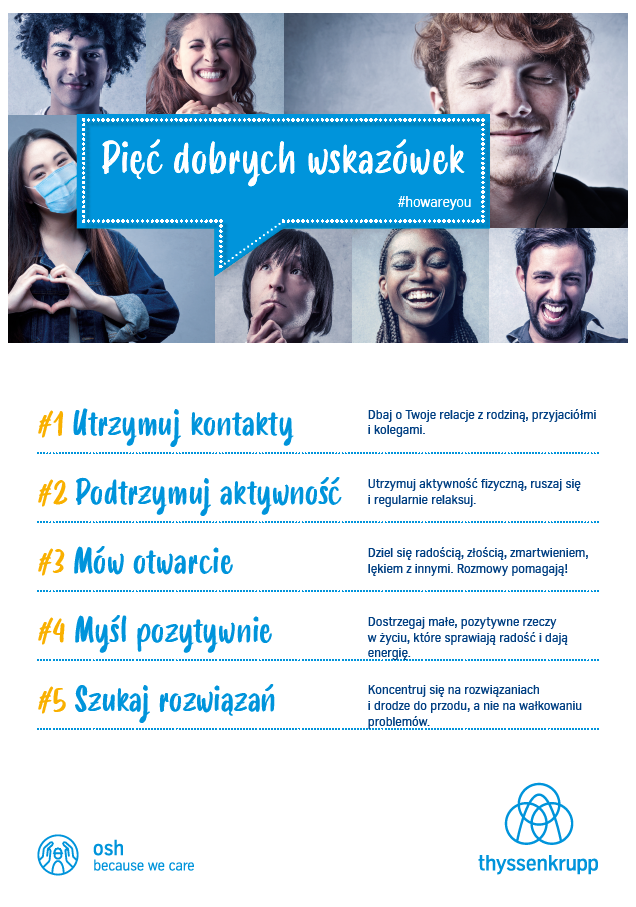 #howareyou: Pięć dobrych wskazówek
https://brandfactory.thyssenkrupp.info/konzernthemen/we-care
… które pomogą nam wszystkim
#1 Utrzymuj kontakty
Dbaj o Twoje relacje z rodziną, przyjaciółmi i kolegami.
#2 Podtrzymuj aktywność
Utrzymuj aktywność fizyczną, ruszaj się i regularnie relaksuj.
#3 Mów otwarcie
Dziel się radością, złością, zmartwieniem, lękiem z innymi. Rozmowy pomagają!
#4 Myśl pozytywnie
Dostrzegaj małe, pozytywne rzeczy w życiu, które sprawiają radość i dają energię.
#5 Szukaj rozwiązań
Koncentruj się na rozwiązaniach i drodze do przodu, a nie na wałkowaniu problemów.
#howareyou: Pięć dobrych wskazówek
#1 Utrzymuj kontakty
#1 Utrzymuj kontakty
Dbaj o Twoje relacje z rodziną, przyjaciółmi i kolegami.
Jesteśmy istotami społecznymi i potrzebujemy relacji i związków z innymi. Ważne jest, abyśmy mieli ludzi, z którymi dobrze czujemy się i którzy maja na nas dobry wpływ. Dlatego musimy utrzymywać kontakty. W szczególności wtedy, kiedy codzienność staje się niespokojna i gwałtowna, dobre jest świadomie poświęcić czas na bycie z rodziną i przyjaciółmi. Nie muszą to być długie spotkania. Także krótką rozmową telefoniczną lub miłą wiadomością możemy ofiarować naszą uważność.
Pomyśl o miłych ludziach  w Twoim otoczeniu. Być może z niektórymi już od dłuższego czasu nie miałaś/miałeś żadnego kontaktu. Kiedy ostatnio zapytałaś/zapytałeś ich, jak się mają?
Małe zadanie na zwykły dzień:
Wyślij wiadomość lub pocztówkę do kogoś, z kim od dłuższego czasu nie miałaś/miałeś kontaktu.
Jaki był Twój pomysł? (np. wysłanie pocztówki, napisanie listu, podarowanie kwiatów)
#howareyou: Pięć dobrych wskazówek
#2 Podtrzymuj aktywność
#2 Podtrzymuj aktywność
Ruszaj się i regularnie relaksuj.
Wielu z nas w codziennym życiu porusza się jednostronnie lub mało. Tu ważna jest proporcja. To nie musi być zaraz maraton. Pomóc może już dziesięć minut umiarkowanego ruchu codziennie. Istnieją liczne możliwości podtrzymywania aktywności. Analogicznie powinniśmy poświęcać czas na prawdziwy odpoczynek. To też nie musi być od razu godzina medytacji. Równie dobrze zadziała spacer na świeżym powietrzu, słuchanie muzyki lub wypicie filiżanki kawy bez rozpraszających zakłóceń.
Czy poświęcasz czas na aktywność ruchową w zwykły dzień? Kiedy ostatni raz naprawdę świadomie odpoczywałaś/odpoczywałeś?
Małe zadanie na zwykły dzień:
Poświęć 15 minut na jedną jednostkę aktywności ruchowej i jeden moment odpoczynku według Twojej wyboru.
Na co świadomie poświeciłaś/poświęciłeś czas? (np. spokojne wypicie kawy,       5 minut nic-nie-robienia, mały spacer, kilka ćwiczeń rozciągających, ćwiczenia fitness)
#howareyou: Pięć dobrych wskazówek
#3 Mów otwarcie
#3 Mów otwarcie
Dziel się radością, złością, zmartwieniem, lękiem z innymi. Rozmowy pomagają!
Dzielenie się radością z innymi z pewnością robi dobrze. Ale także wtedy, kiedy wyrażamy i komunikujmy słowami złość, zmartwienie lub troskę, to też pomaga. Nasze emocje wprawdzie nie rozpłyną się po prostu w powietrzu. Będziemy jednak mieli ich świadomość i będziemy mogli lepiej rozumieć nasze sposoby myślenia i wrażenia, a także uzyskać wsparcie. Nie musimy mówić o wszystkim z wszystkimi, ale w wielu sytuacjach powinniśmy się zastanowić, czy rozmowa być może opłaci się. W szczególności wtedy, kiedy jakiś problem zajmuje nas już od dłuższego czasu.
Czy dzielisz się z kimś Twoimi emocjami? Czy raczej wolisz poradzić sobie sama/sam?
Małe zadanie na zwykły dzień:
Pomyśl o tym, co Cię nurtuje. Czy już rozmawiałaś/rozmawiałeś z kimś o tym? Jeśli nie, to zastanów się, z kim mogłabyś/mógłbyś o tym porozmawiać.
Kto jest Twoim partnerem do rozmowy? (partnerka/partner, rodzice, przyjaciele, koledzy, szef, doradca, jak np. hotline Programu Wsparcia Pracowników)
#howareyou: Pięć dobrych wskazówek
#4 Myśl pozytywnie
#4 Myśl pozytywnie
Dostrzegaj małe, pozytywne rzeczy w życiu, które sprawiają radość i dają energię.
Czasami tracimy z oczu piękne rzeczy w życiu, w szczególności wtedy, kiedy nasza codzienność jest hektyczna i monotonna. Możemy jednak nauczyć się z większą uwagą dostrzegać rzeczy, które sprawiają, że żyje się nam lepiej, które dają nam energię i za które jesteśmy wdzięczni. Jeżeli będziemy bardziej uważni w życiu codziennym i będziemy się na nie koncentrować, to staną się one z czasem bardziej świadome i obecne. To może być piękny moment lub mały sukces dnia.
Co było w dzisiejszym dniu dobrego dla Ciebie? Za co jesteś wdzięczna/wdzięczny?
Małe zadanie na zwykły dzień:
Zapisz 3 rzeczy lub momenty, które dziś lub wczoraj były dobre i za które jesteś wdzięczna/wdzięczny.
Wymień 3 rzeczy (np. pyszna kolacja, uprzejmy kolega, spacer z dziećmi).
#howareyou: Pięć dobrych wskazówek
#5 Szukaj rozwiązań
#5 Szukaj rozwiązań
Koncentruj się na rozwiązaniach i drodze do przodu, a nie na wałkowaniu problemów.
Często pewne rzeczy denerwują nas lub ciągle wałkujemy ten sam problem. Gubimy się wtedy w negatywnych myślach, być może czujemy się niezrozumiani, możemy widzieć siebie w roli ofiary. W ten sposób tracimy naszą energię. Zamiast tego możemy się zastanowić, czy znajdziemy rozwiązanie. Może sami, może z pomocą innych. Wiele rzeczy leży poza zakresem naszych wpływów. Wtedy nie powinniśmy się na nie złościć, lecz akceptować je.
Czy jest jakaś rzecz, która ciągle  Cię nurtuje? Co mogłoby być rozwiązaniem?
Małe zadanie na zwykły dzień:
Zastanów się, co już od dłuższego czasu nurtuje Cię lub zakłóca Twój spokój. Czasem jest to tylko drobiazg. Rozważ możliwości, które mogłyby pomóc.
Wymień możliwości, które mogłyby pomóc (np. prośba o pomoc, nawiązanie rozmowy,  sporządzenie listy To Do).